THE NUMBER OF STRUCTURES COMPATIBLE WITH ANY SPECIFIED CORRELATION FUNCTION
Cedric Gommes
Department of Chemical Engineering
University of Liège
Kaiserslautern, July 12th 2013
The context: Small-Angle Scattering
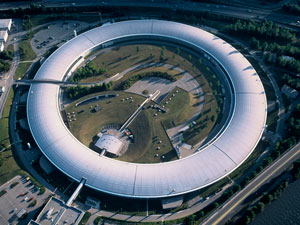 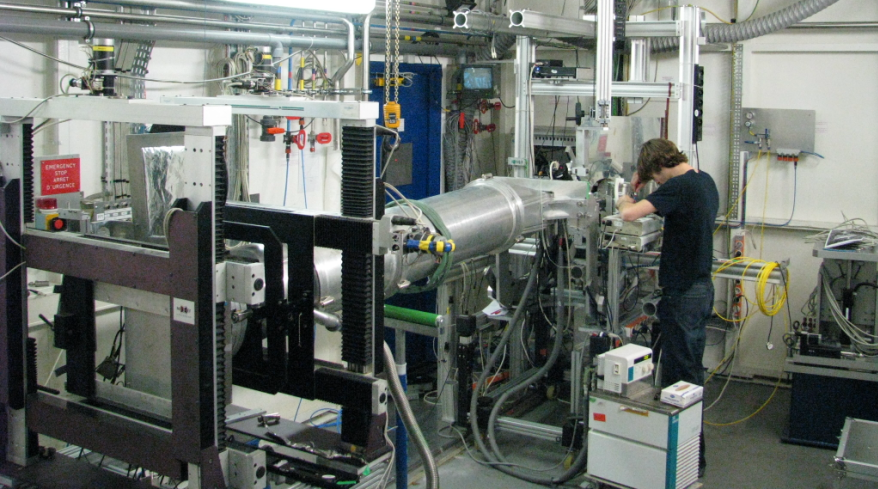 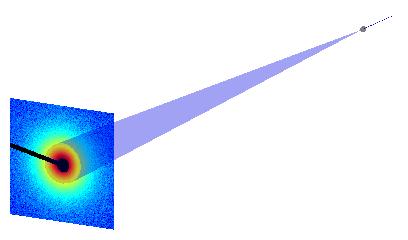 Dutch-Belgian beamline (BM26@ESRF)
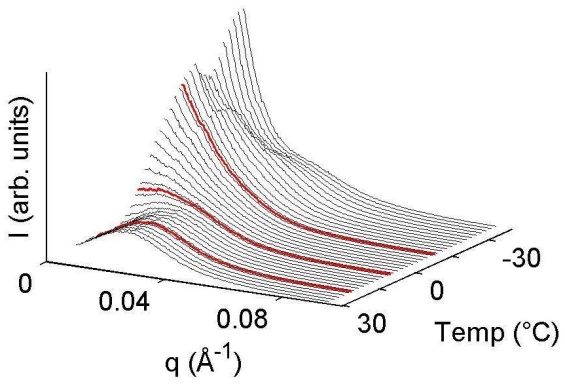 Small-Angle Scattering Patterns= Correlation Functions = Distance Statistics
C(r), g(r) (Debye), p(r) = r² g(r), K(r), g(r), S2(r), etc.
SAXS data is analyzed through the fitting of the correlation function
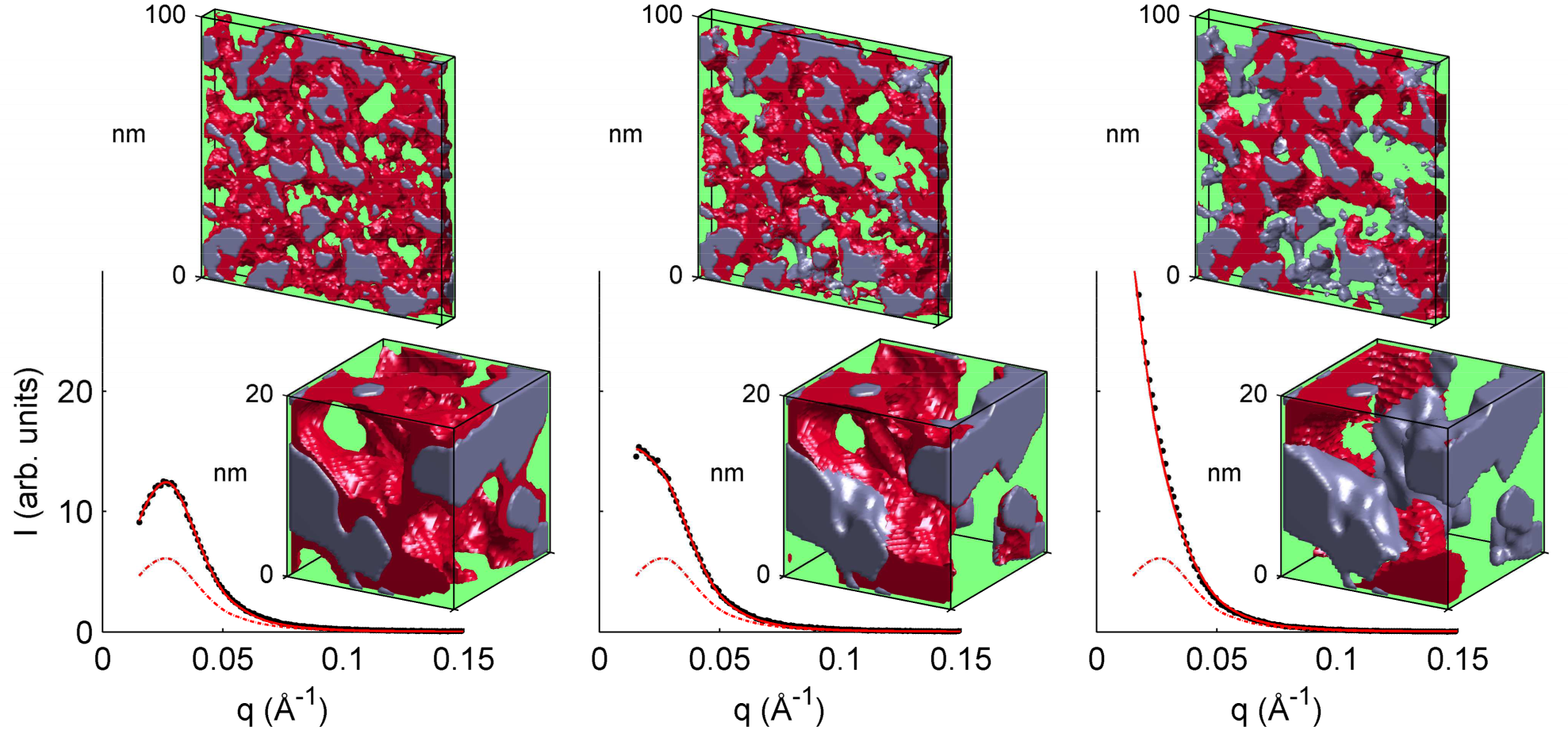 N(N-1)/2 distances
How well do you know a structure if all you have is the set of distances between all its points?
Homometric structures have identical two-point functions
Kite
Trapezoid
The Kite & Trapezoid configurations cannot be discriminated with small-angle scattering
Trivial degeneracy
Non-trivial degeneracy
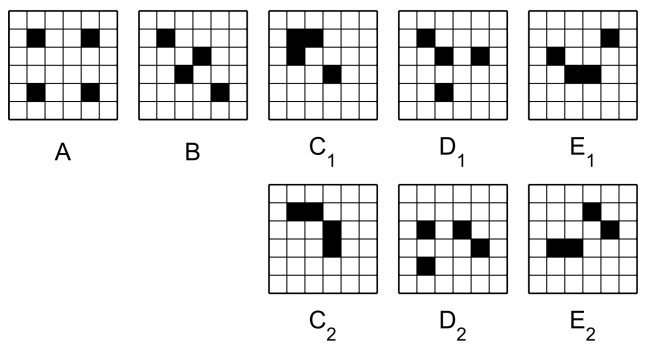 W0 = N
W0 = 2*N
W0 = (2*4+2*4)*N
W0 = 2*4*N
W0 = (4 +2*4)N
Morphological Reconstruction
Consider discrete structures and look for the pixel configuration that minimizes
Target two-point correlation function
Two-point correlation function of the current configuration
Simulated Annealing
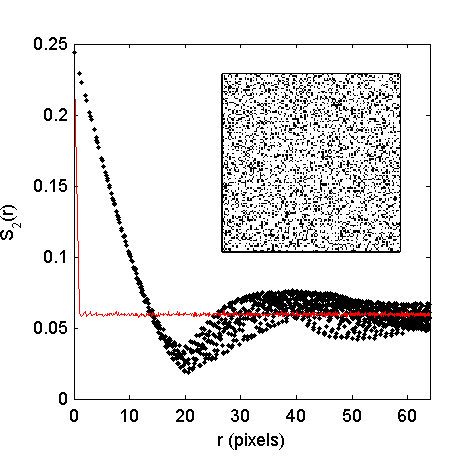 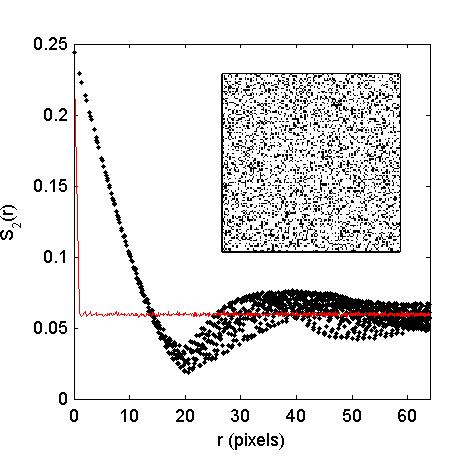 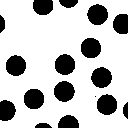 Yeong & Torquato, Phys. Rev. E 57, 495 (1998)
Svergun, Biophys. J. 76, 2879 (1999)
Aubert & Jeulin, Pattern Recogn. 33, 1083 (2000)
The reconstruction is seldom unique
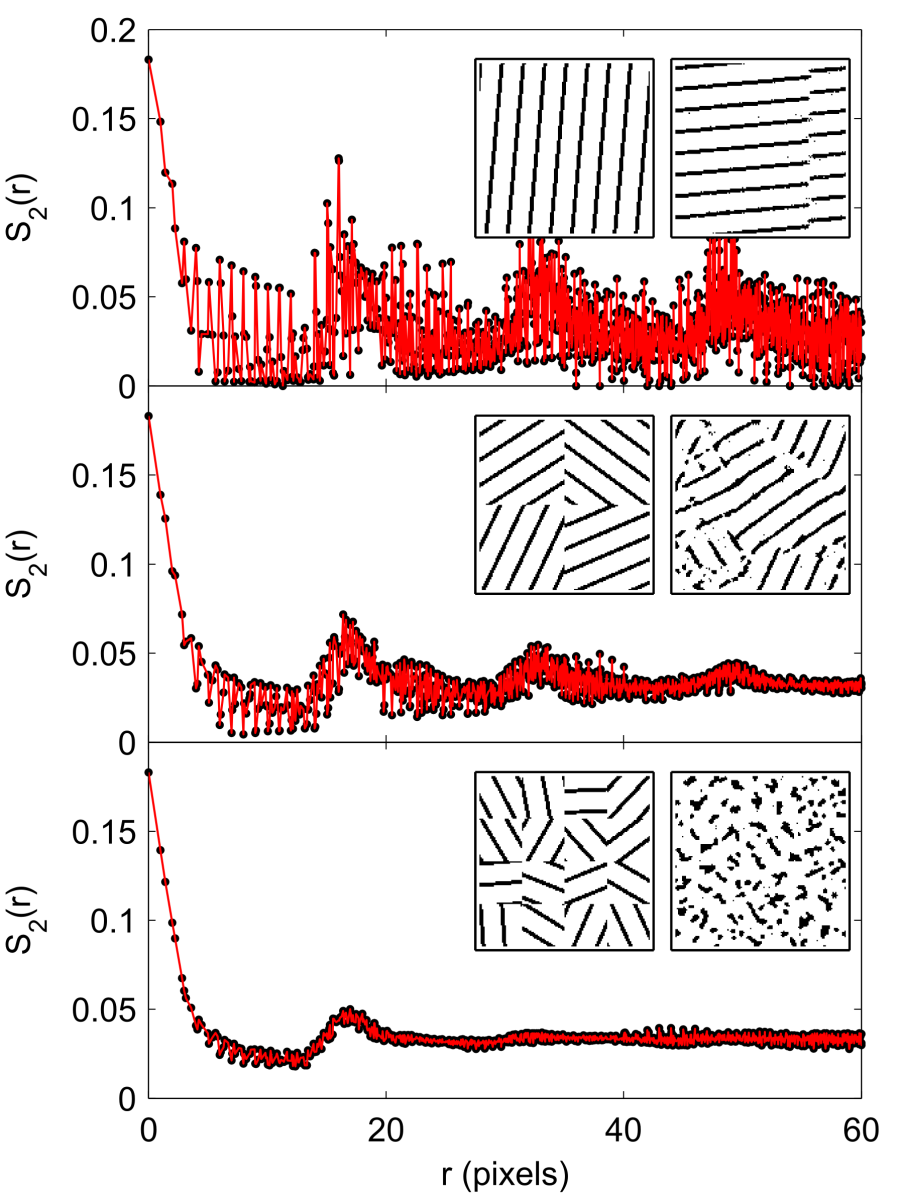 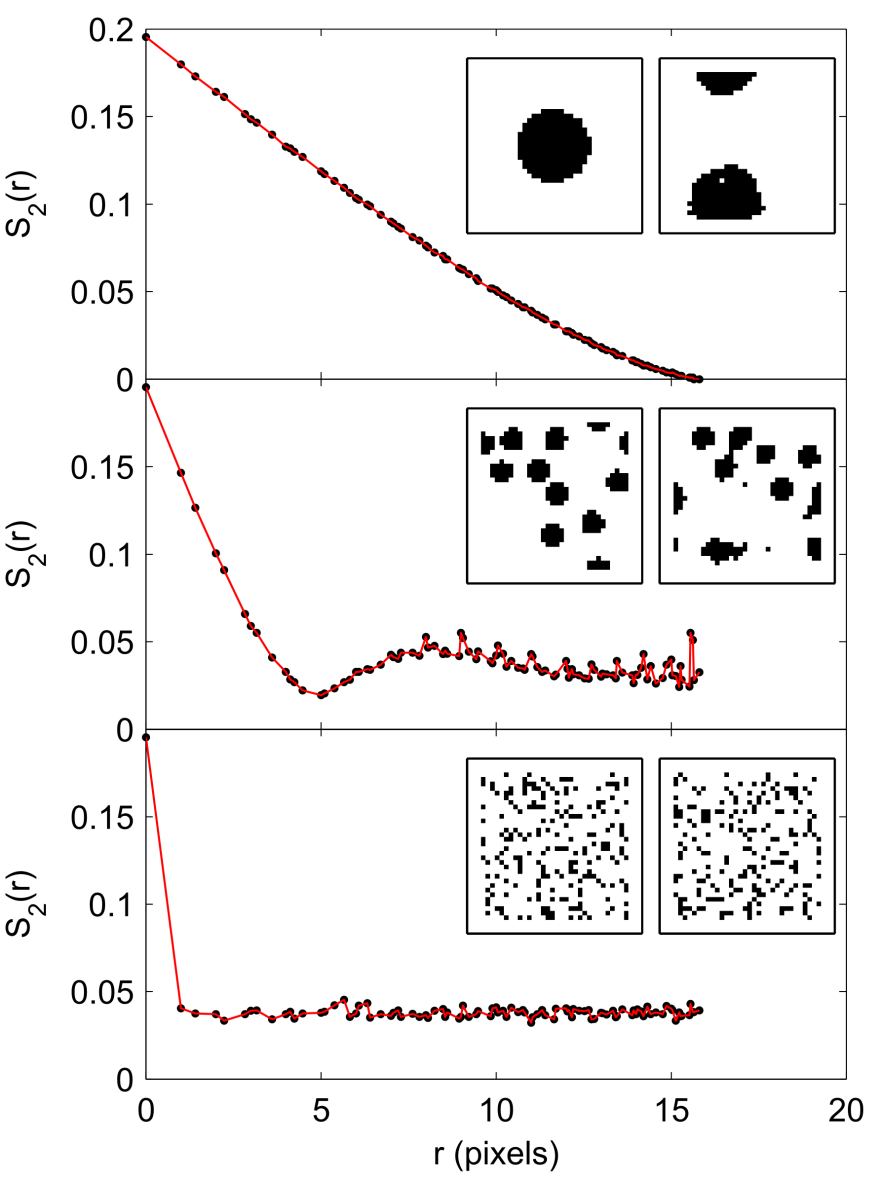 Monte Carlo calculations of the density of states
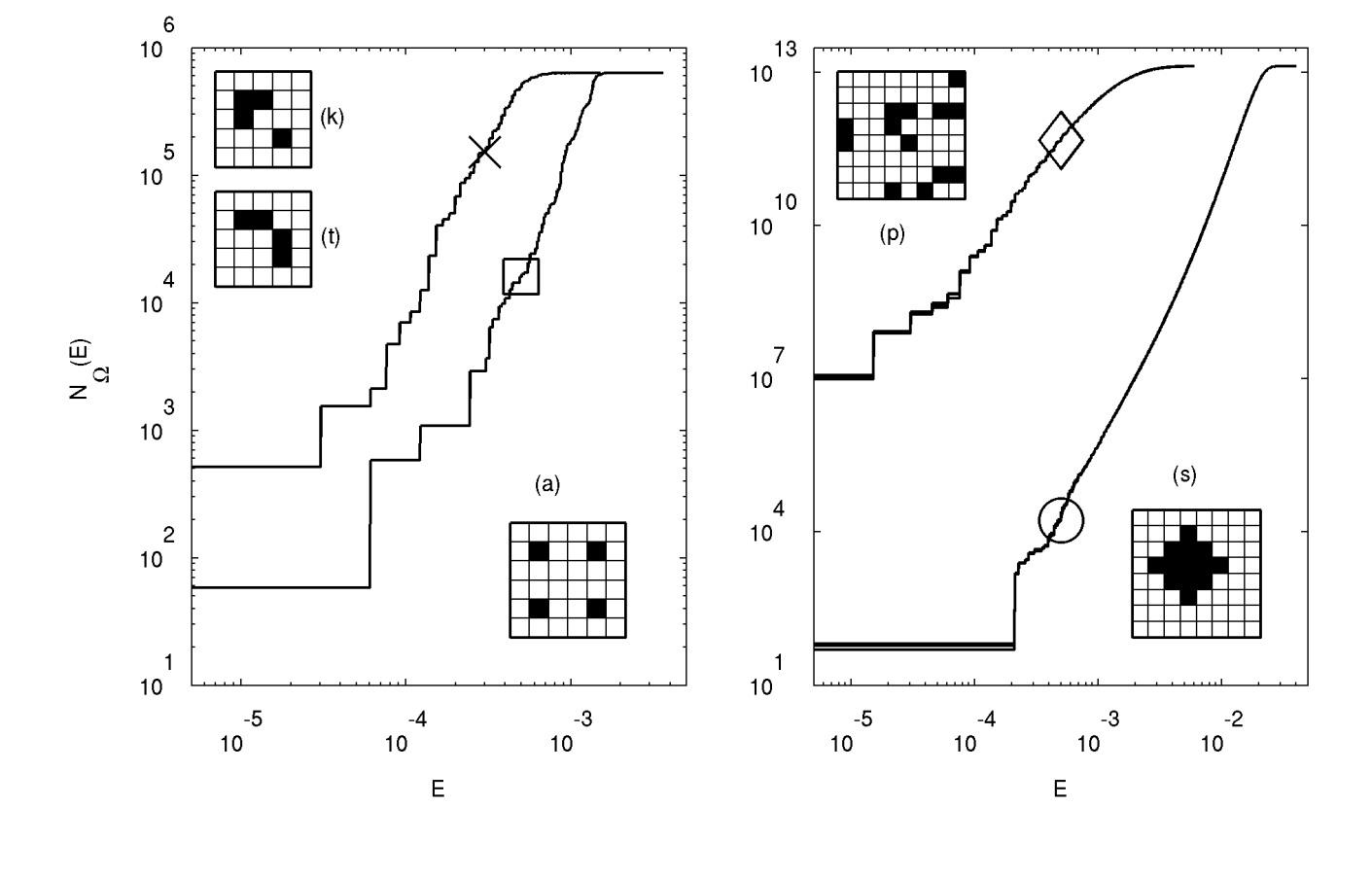 How to explain the results?
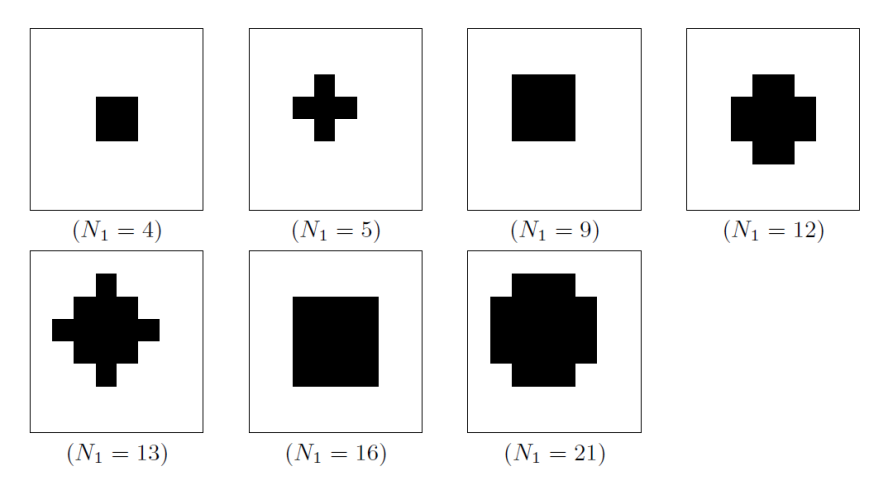 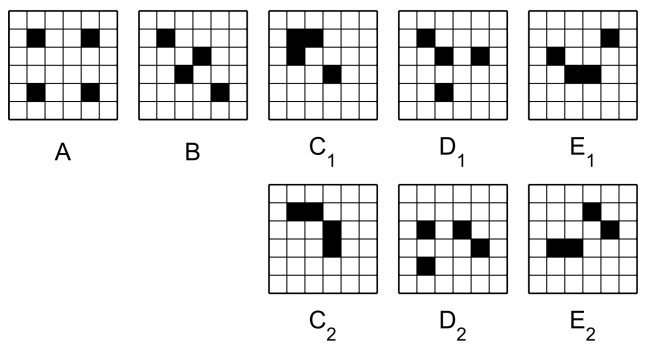 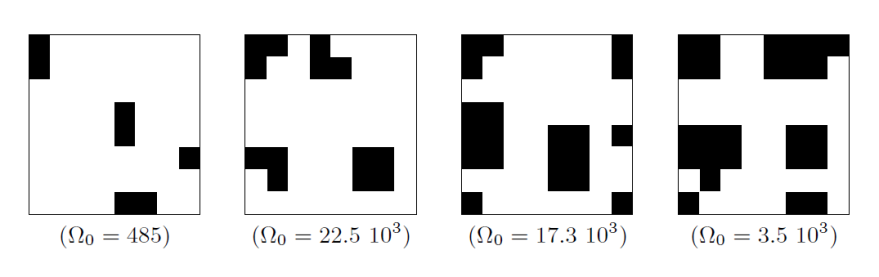 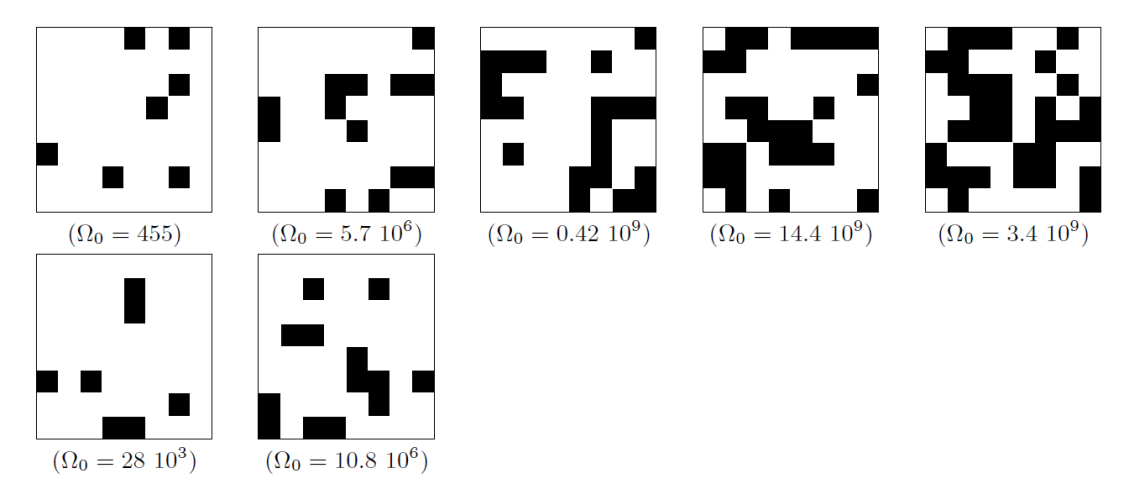 Throughout physics, large ground-state degeneracies are always associated with rough energy landscapes
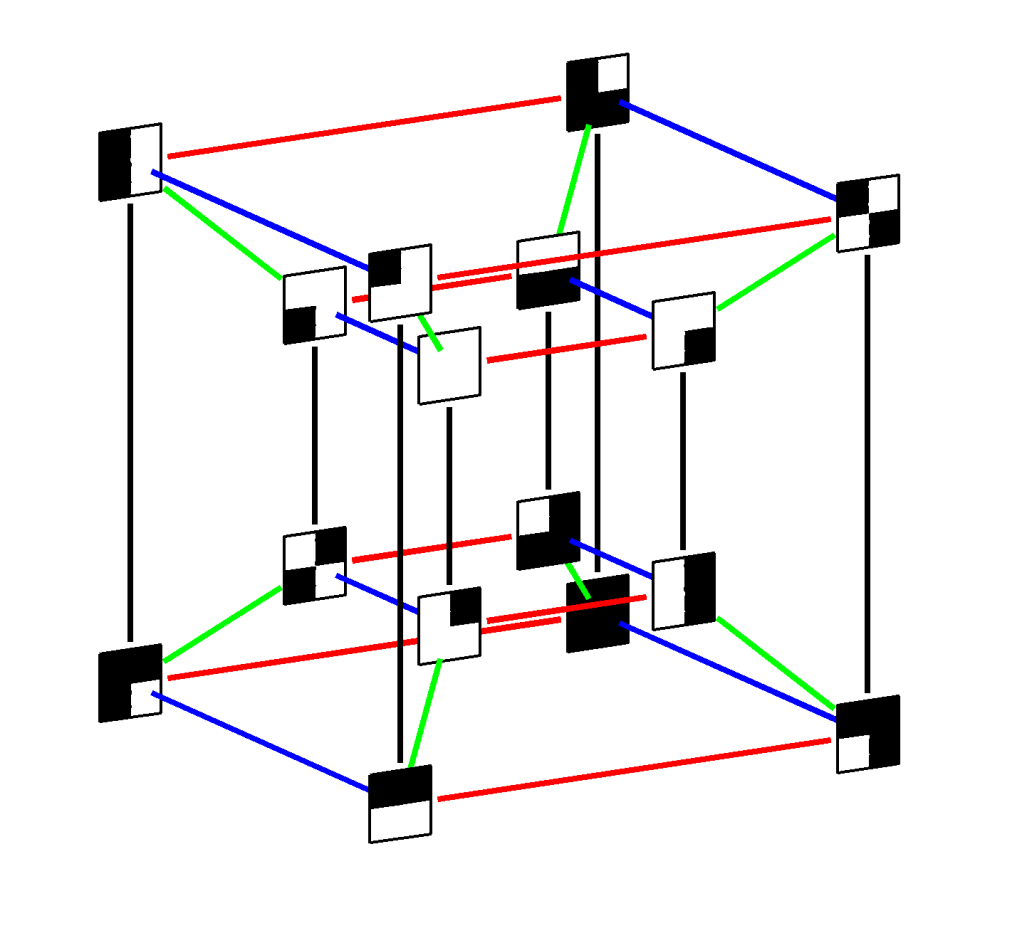 The configuration space of a reconstruction problem is a high-dimensional hypercube
Energy landscape characterization using a random walk
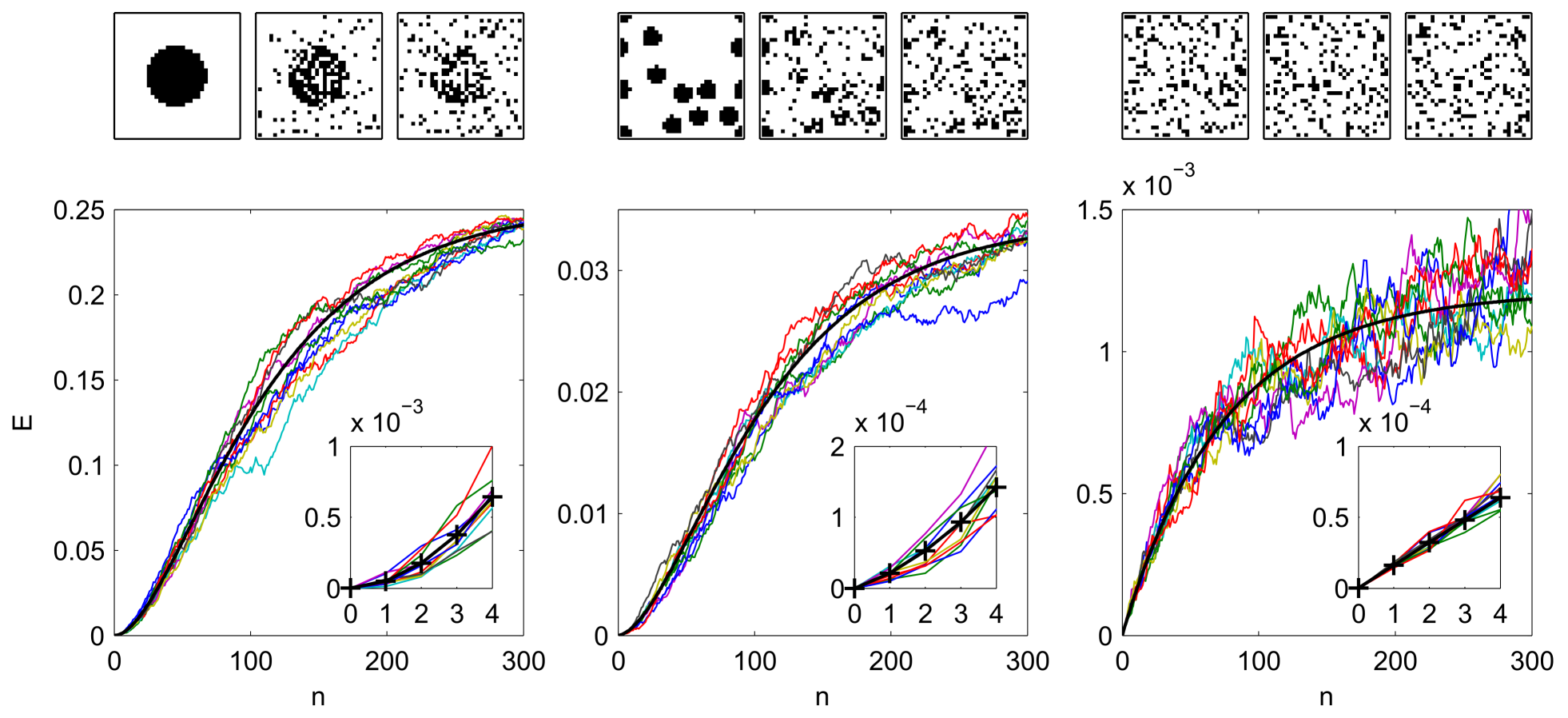 The roughness-degeneracy relation
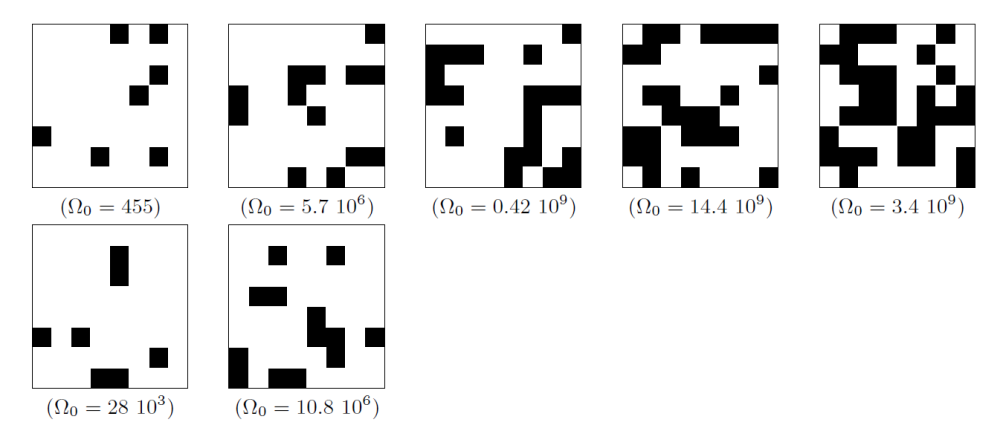 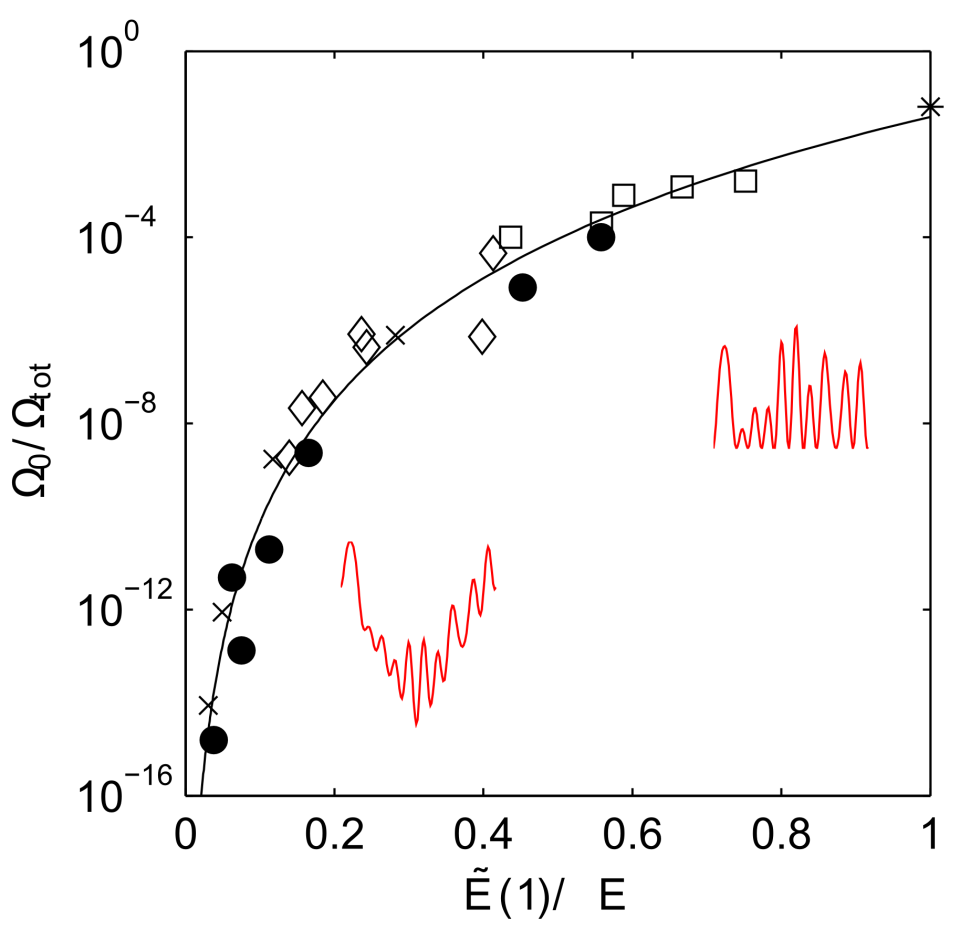 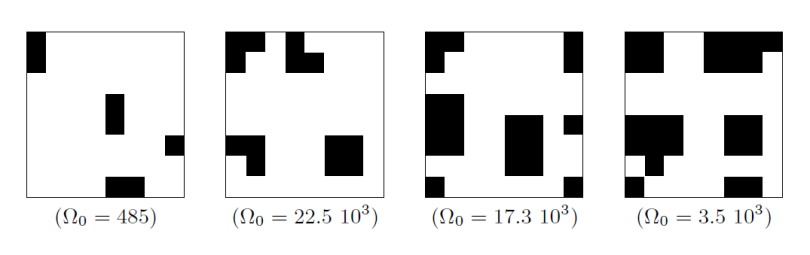 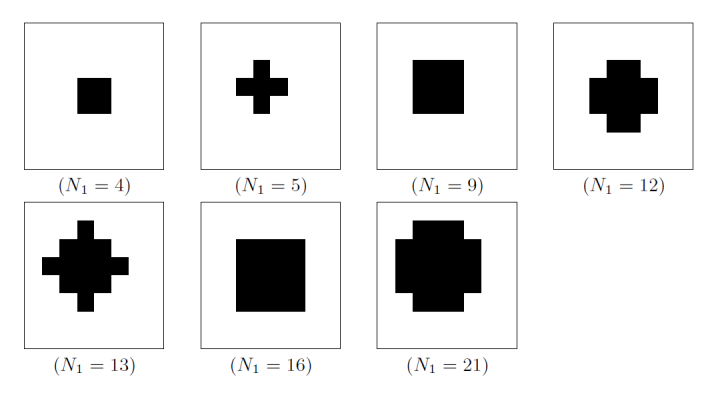 The roughness-degeneracy relationis easily obtained for systems of any size and dimensionality
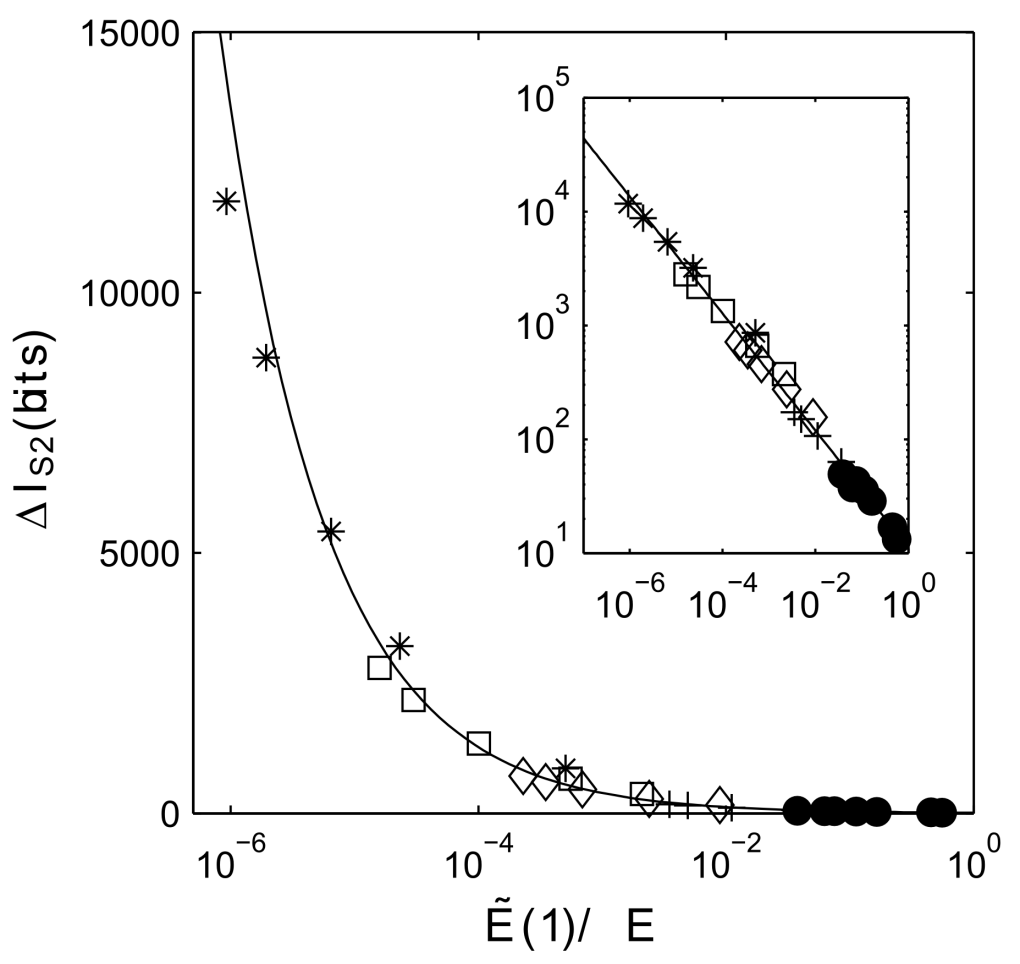 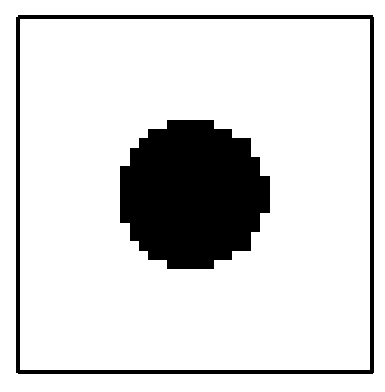 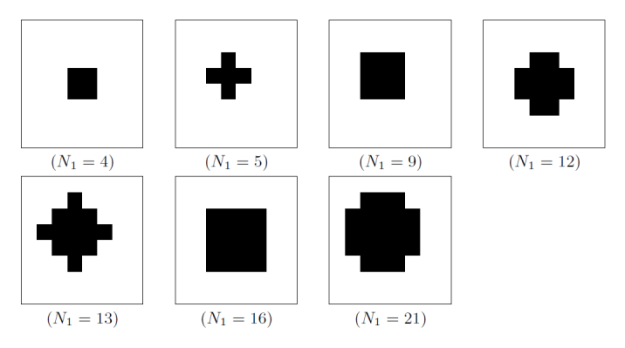 Information-theoretic formulation of degeneracy
If nothing is known, a structure is a draw out of 2N possibilities
Information-theoretic analysis of morphological reconstruction
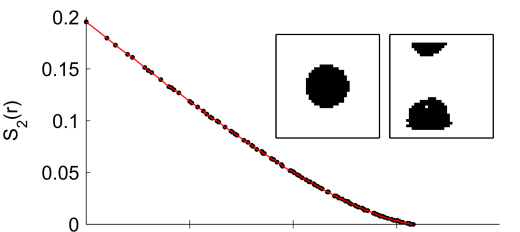 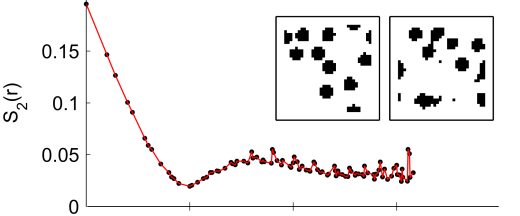 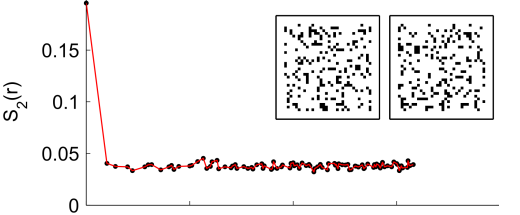 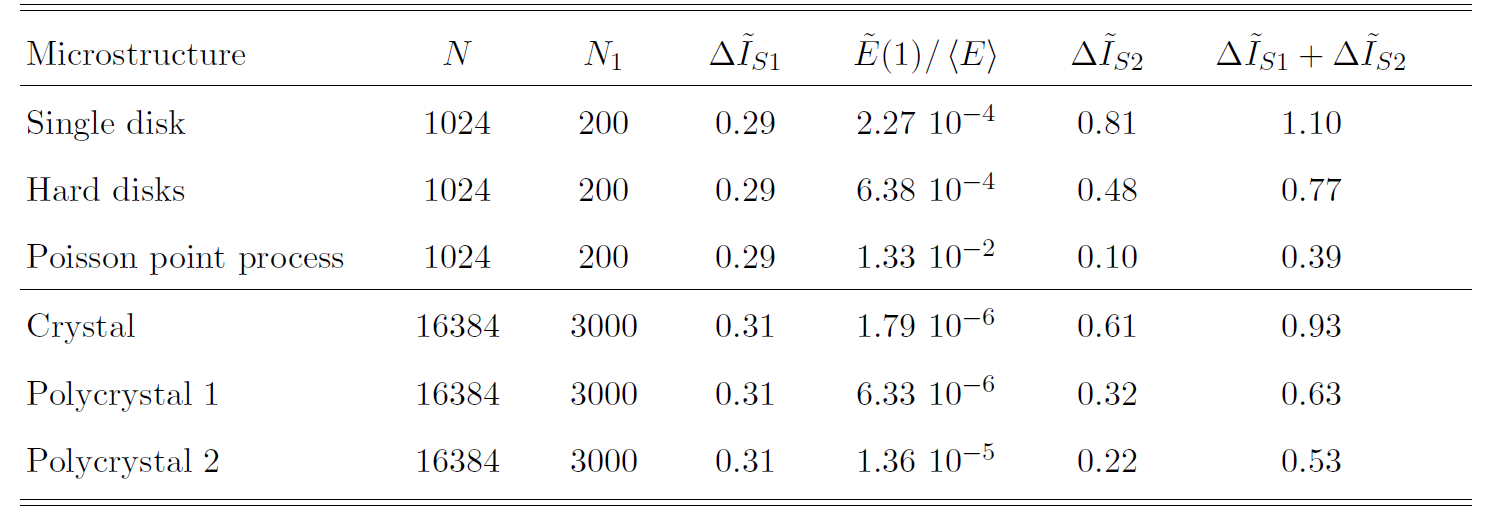 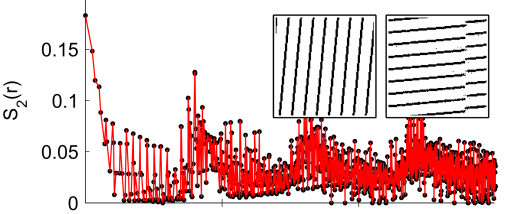 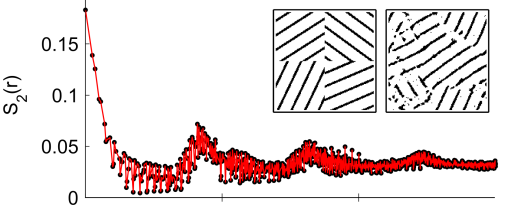 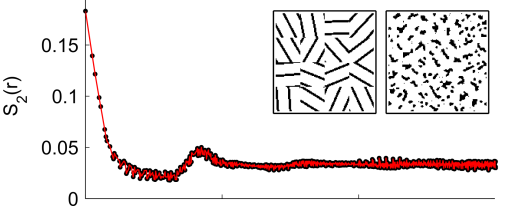 Conclusions
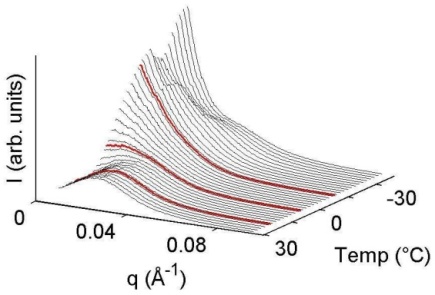 The enumeration of homometric structures is a problem formulated 70 years ago by Patterson
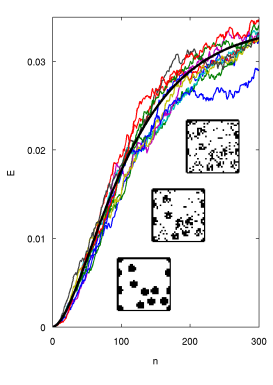 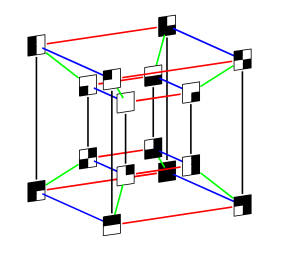 The problem can be mapped to the characterization of an energy landscape
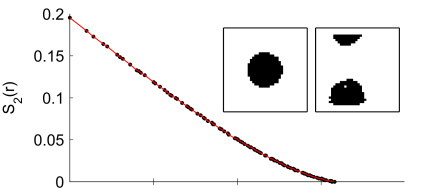 We derive a roughness metric - calculated from the correlation function alone - that can be used as a proxy for the degeneracy
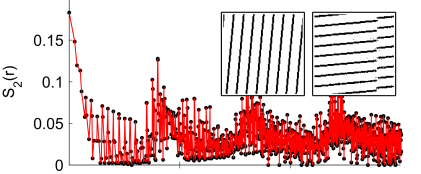 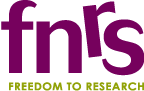 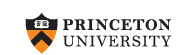 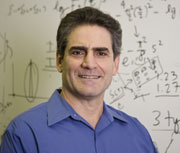 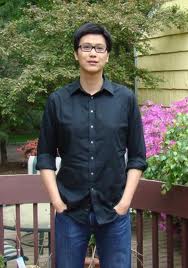 This work was done in collaboration with Salvatore Torquato and Yang Jiao Department of Chemistry, Princeton University
Gommes, Jiao & Torquato, Phys. Rev. Lett. 108 (2012) 080601

Gommes, Jiao & Torquato, Phys. Rev. E 85 (2012) 051140
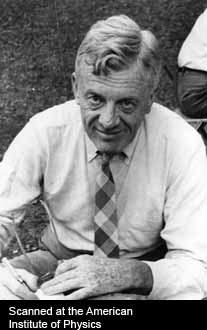 Thank you!
Arthur Lindo Patterson
1902-1966